Муниципальное бюджетное дошкольное общеобразовательное учреждение детский сад № 15 «Аленка»
Тема: Степ-аэробика, как эффективное средство для развития физических качеств у дошкольников с ОВЗ
Выполнила : руководитель кружка «Степ-аэробика 
Фомичева Ирина Сергеевна
Дошкольное детство – период интенсивного роста и развития организма, повышенной чувствительности к влияниям социальной среды, в том числе к профилактическим и оздоровительным мероприятиям. 
Развитие детей и улучшение их здоровья в процессе обучения – одна из актуальных задач современных дошкольных образовательных организаций.
Цель: развитие физических качеств, сохранение и укрепление здоровья в рамках  коррекционно-развивающей деятельности  средствами степ – аэробики.
Актуальность 
Развитие детей и улучшение их здоровья в процессе обучения – одна из актуальных задач современных дошкольных образовательных организаций. В связи с этим считаю тему актуальной «Степ – аэробика, как эффективное средство для развития физических качеств у дошкольников с ОВЗ», которая способствует сохранению и укреплению здоровья, формированию у занимающихся потребности в систематических занятиям физических упражнений
Цель: 
Развитие физических качеств, сохранение и укрепление здоровья в рамках коррекционно-развивающей деятельности средствами степ – аэробики.
Степ-аэробика – это комплекс танцевальных упражнений, выполняющихся на специальной платформе под танцевальную музыку
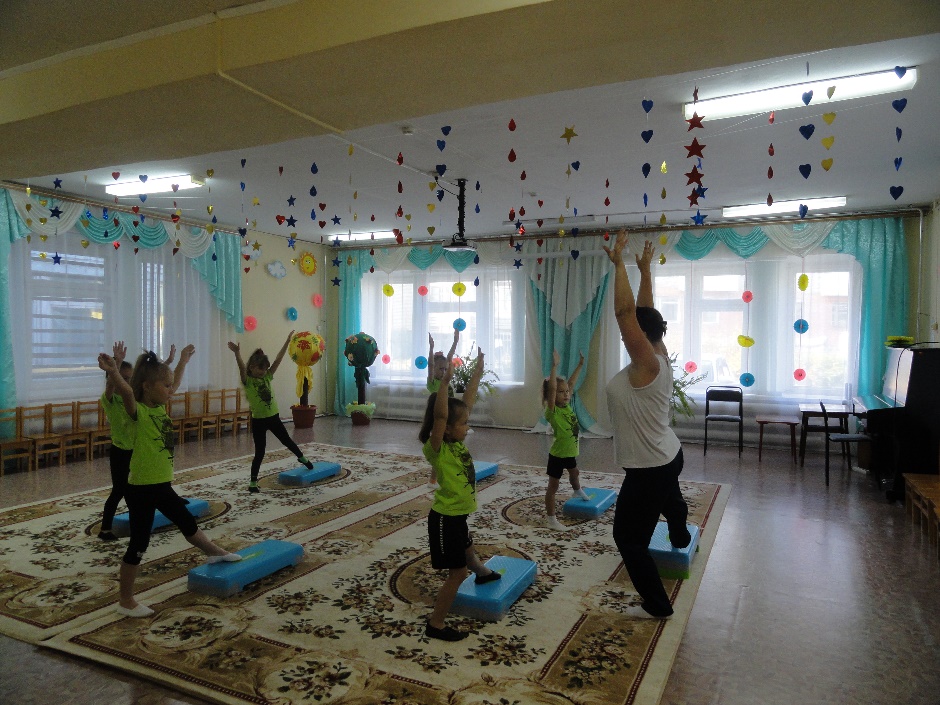 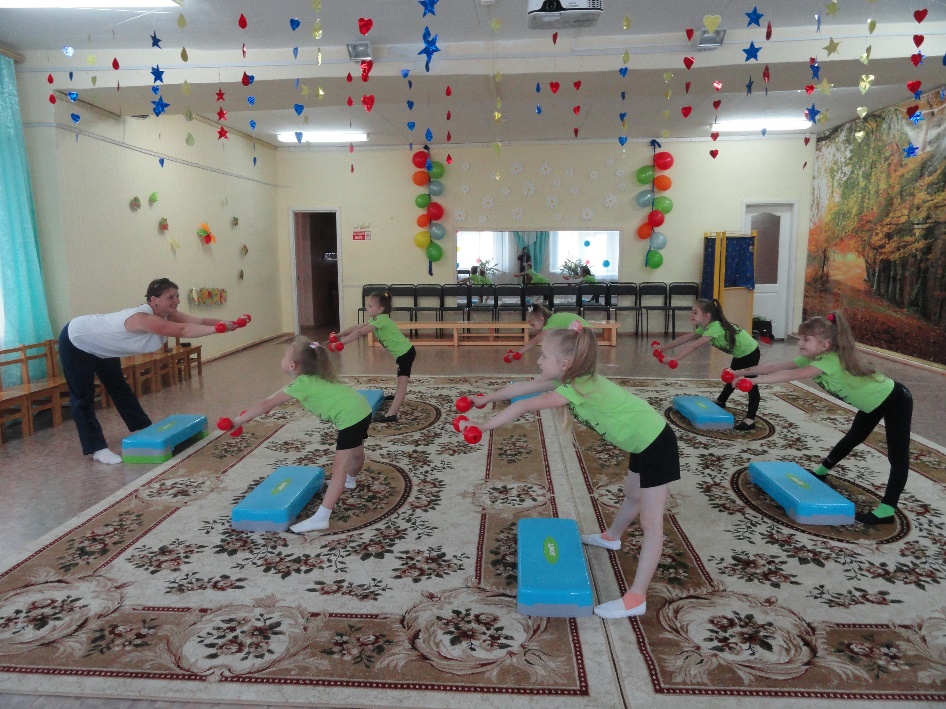 Педагогическая целесообразность  степ - аэробики состоит в том, что она является средством художественно-творческого развития детей, привития музыкально-двигательных навыков.
Использование степ – платформ – это новое направление оздоровительной работы. Степ — это ступенька высотой не более 8 см,  шириной — 25 см, длиной — 40 см,.
Степ - платформа является многофункциональным оборудованием, обеспечивающим решение общеразвивающих и профилактических задач.
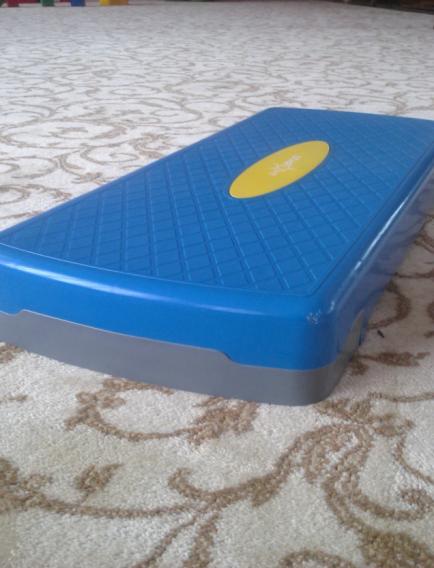 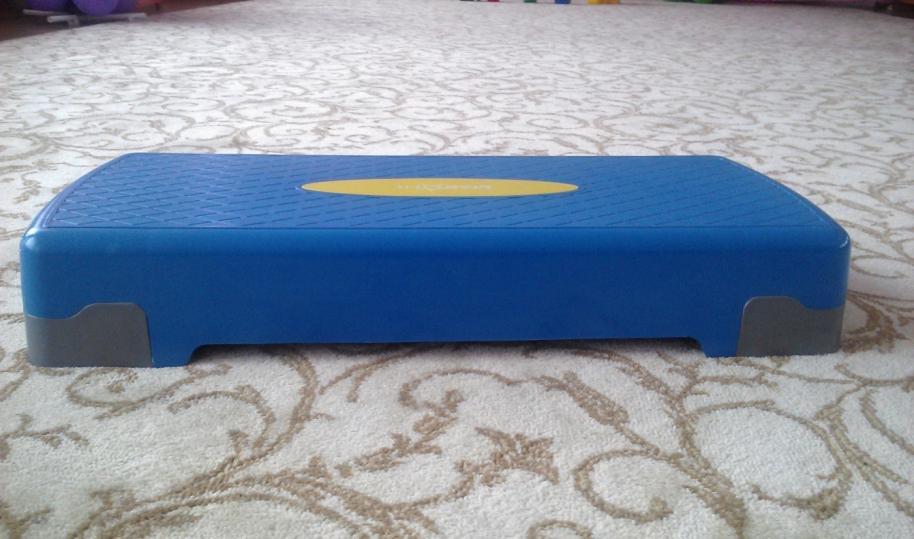 Задачи: 
1. Развивать двигательные способности детей и физические качества        (быстроту, силу, гибкость, подвижность в суставах, ловкость, 
 координацию движений и функцию равновесия для тренировки 
  вестибулярного аппарата ребенка);
2. Формировать навыки правильной осанки, развивать мышечную      систему через упражнения на степ - платформах;
3. Формировать умения ритмически согласованно выполнять простые       
   движения под музыку.
4. Выработка четких координированных движений во взаимосвязи с    
     речью.
5. Воспитывать эмоционально-положительное отношение и устойчивый интерес к занятиям физической культурой и самостоятельной двигательной деятельности.
Правила, которые необходимо выполнять, занимаясь степ – аэробикой:

подъем на платформу осуществлять за счет работы ног, а не спины;
ступню ставить на платформу полностью;
спину всегда держать прямо;
не делать резких движений, а также движений одной и той же ногой или
          рукой больше одной минуты;
во время занятий ногу ставить на середину ступеньки, на всю ступню;
пятка не должна свисать;
заниматься в спортивной обуви типа чешек или кроссовок, но без ранта, так как можно зацепиться им за ступеньку, особенно если устали;
выполнять упражнения под музыку в среднем темпе;
Оценка уровня физической подготовленности детей 5-7 лет
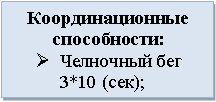 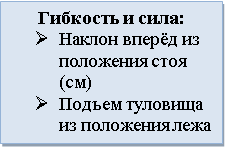 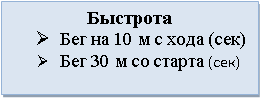 Равновесие
Упражнение«Фламинго» (сек)     Упражнение «Ровная     дорожка» (сек)
Знание базовых шагов
Умение четко выполнять за преподавателем и самостоятельно (от 1 до 5 баллов)
Чувство ритма
Слышит смену музыкального ритма (от 1 до 5 баллов)
1 блок
Обучение технике выполнения движений,
совершенствование двигательных умений
Физические качества
Гибкость
Быстрота
Координационные движения
Движения
Темп движений
Ритм движений
Двигательная реакция
Расслабление
Точность движений
Мелкая моторика
Равновесие
2 блок
Профилактика
Опорно – двигательный
аппарат
Сердечно – сосудистая
и дыхательная системы
Плоскостопие
Мышечный корсет
Осанка
Координация — умение согласовывать движения различных частей тела. Координация движений невозможна без пространственной ориентировки, она является необходимым компонентом любого двигательного действия. Движения туловища, головы, рук и ног производятся в трех плоскостях по отношению к телу: лицевой, боковой, горизонтальной.
Основные шаги в степ -аэробике
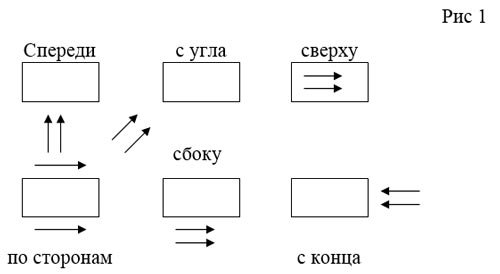 Самое  главное достоинство степ-аэробики - ее оздоровительный эффект!
Степ-аэробика выбрана мною за ее доступность, массовость, разнообразие форм и зрелищность.   
Степ-аэробика - один из самых простых и эффективных стилей и направлений аэробики. В переводе с английского языка «степ» означает «шаг».
Общеукрепляющие упражнения
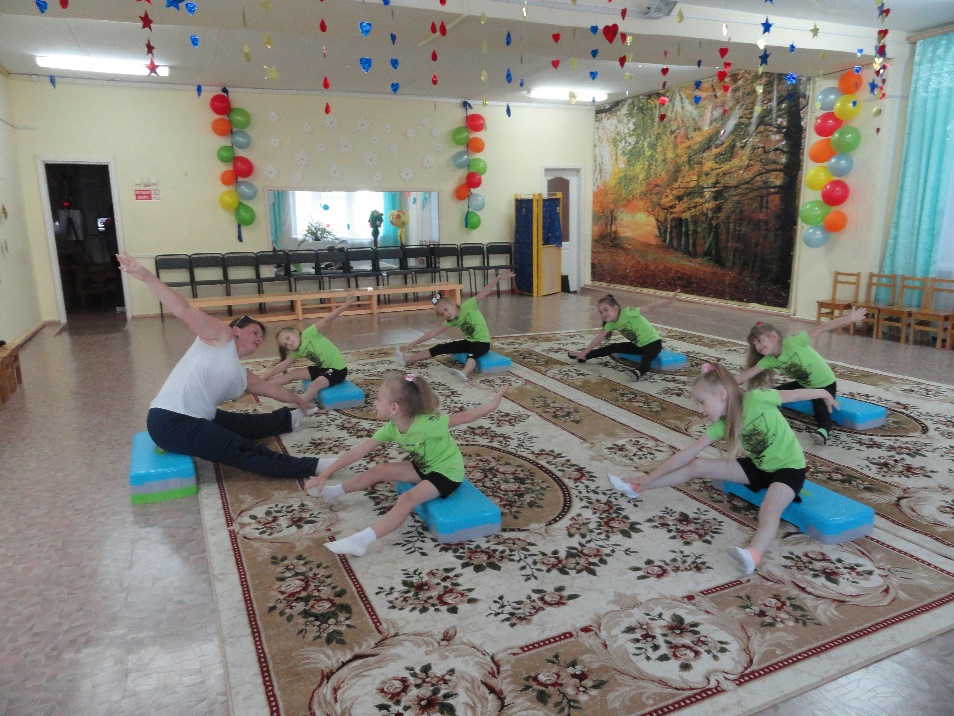 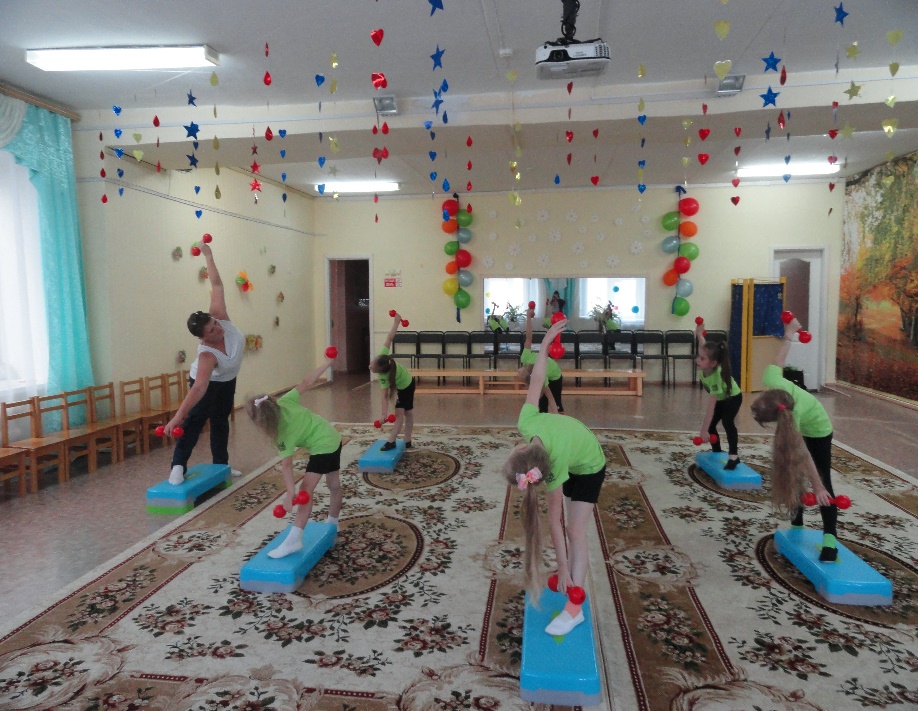 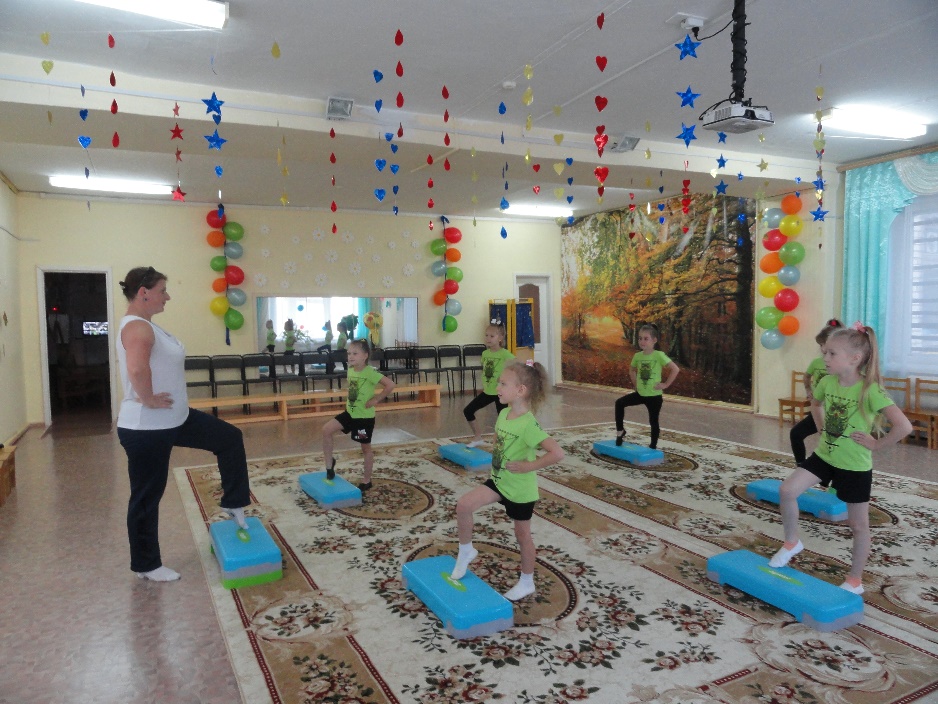 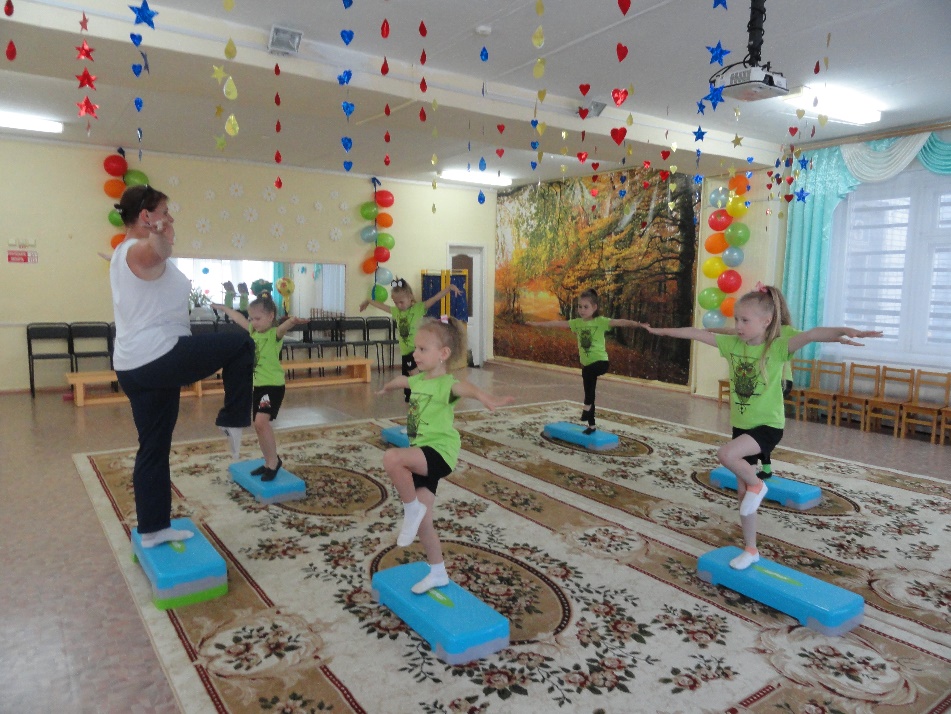 Упражнения на степ– платформе дарят детям приятные эмоции и хорошее настроение.
Спасибо за внимание!